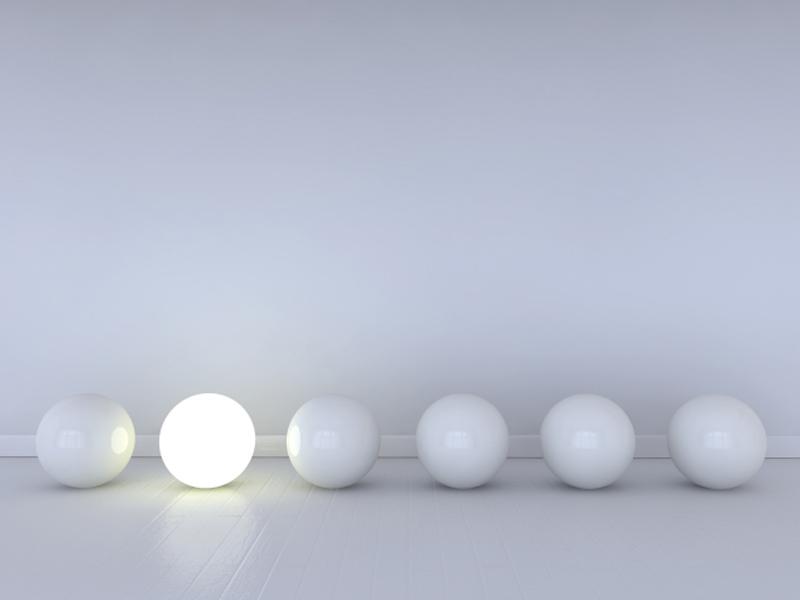 Impossible Math Problems
(or should we say, undecidable)

Math Club 4/16/2012
Powerpoint Templates
Goldbach’s Conjecture (unsolved)
Verifying Goldbach’s
Goldbach Version 2.0
Verifying Goldbach 2.0
But honey, will it stop?
Goldbach 2.0 (might be) undecidable!
‘might be’?
An actual undecidable problem
Here’s a program that quickly stops:
	
	For every n from 1 to 100:	
		print n


Here’s one that doesn’t:

	10: print “:3”
	20: go to 10
Does it stop?
Wouldn’t it be useful to have a function that takes any program and decides if it will stop?

function stops(program, input):
	if(some regex wizardry):
	          return YES
	else:   return NO

Then we never have to wait around and wonder if our program will stop!
An unusual program
In order for this to work, this function has to produce an answer for every possible input.

Suppose an alien programmer came up with this unusual program:

function alien(program):
	if stops(program, program):
		enter infinite loop
	otherwise exit and stop.
The paradox
What if we run alien() on itself? Will it stop or will it run forever?

Ideally, stops(alien,alien) should tell us.

If stops(alien,alien) returns true, then the same function enters an infinite loop, so stops() is wrong!

If stops(alien,alien) returns false, then the function does stop, so again stops() is wrong!
Conclusion
Here’s our function for determining if a program will stop:

function stops(program, input):
	if(some regex wizardry):
	          return YES
	else:   return NO

Problem is, if you give it the alien() function, it cannot logically give the right answer!

Ergo, this function cannot exist.